Brute Force and Exhaustive Search
Chapter 3
Dr. Maram Bani Younes
Contents
Brute Force and Exhaustive Search
Selection Sort
Bubble Sort
Insertion Sort
Sequential Search
String Matching
Depth-First Search (DFS)
Breadth-First Search (BFS)
Brute Force and Exhaustive Search
Brute force is a straightforward approach to solving a problem, usually directly based on the problem statement and definitions of the concepts involved. 
The “force” implied by the strategy’s definition is that of a computer and not that of one’s intellect. “Just do it!” would be another way to describe the prescription of the brute-force approach. And often, the brute-force strategy is indeed the one that is easiest to apply.
Example
Selection Sort
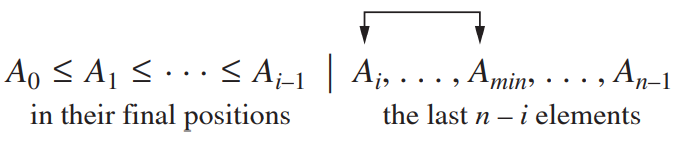 Selection Sort
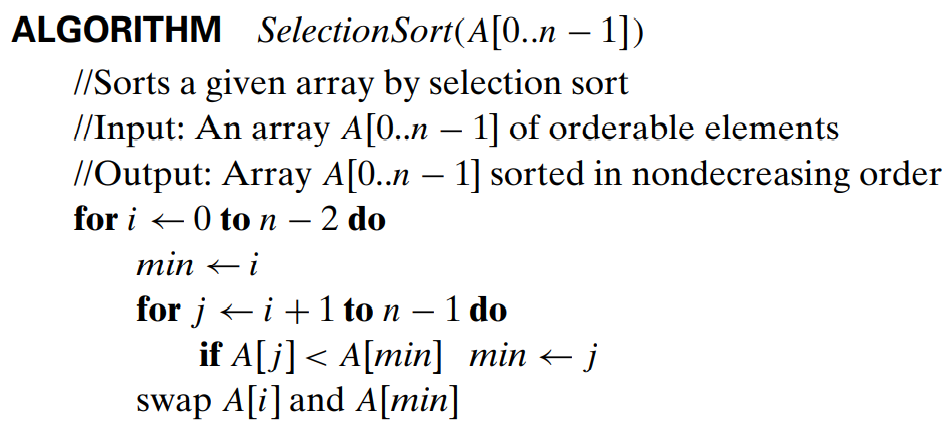 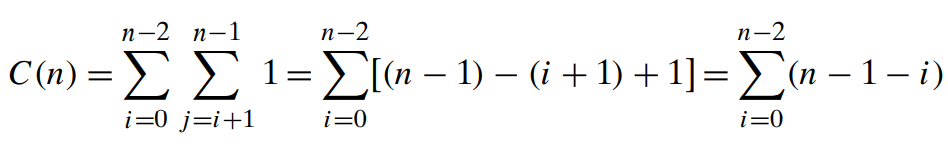 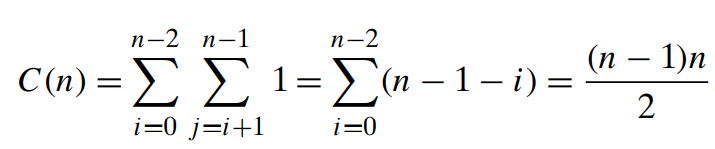 Selection Sort
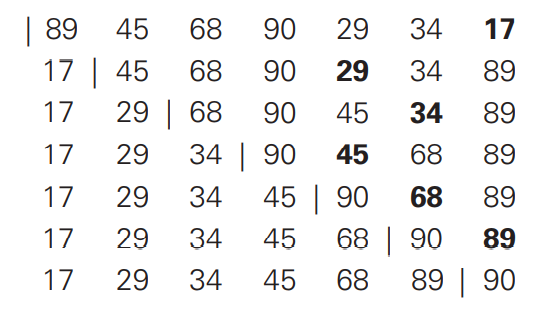 Example of sorting with selection sort. 
Each line corresponds to one iteration of the algorithm, i.e., a pass through the list’s tail to the right of the vertical bar; an element in bold indicates the smallest element found. 
Elements to the left of the vertical bar are in their final positions and are not considered in this and subsequent iterations.
Bubble Sort
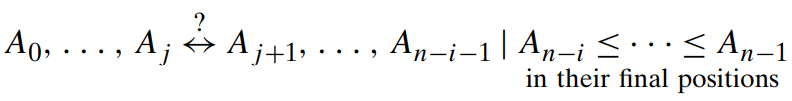 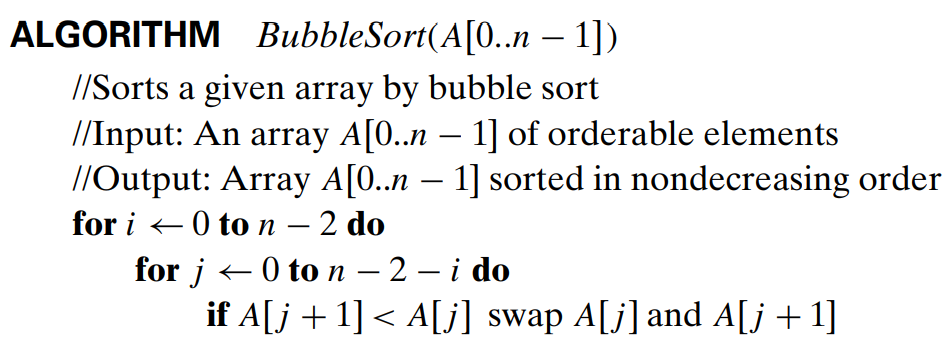 Bubble Sort
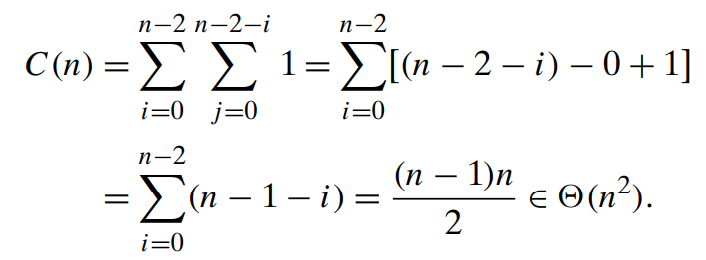 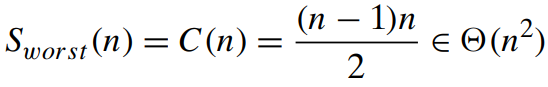 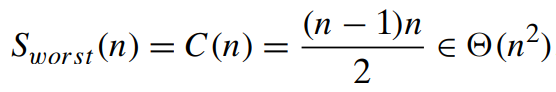 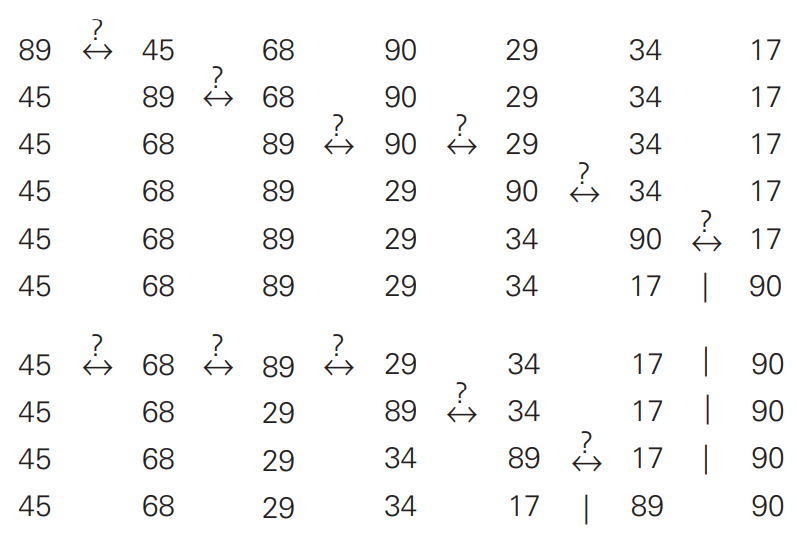 Bubble Sort
First two passes of bubble sort on the list 89, 45, 68, 90, 29, 34, 17. 
A new line is shown after a swap of two elements is done. 
The elements to the right of the vertical bar are in their final positions and are not considered in subsequent iterations of the algorithm.
Insertion Sort
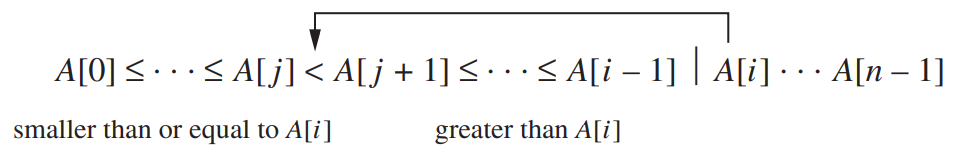 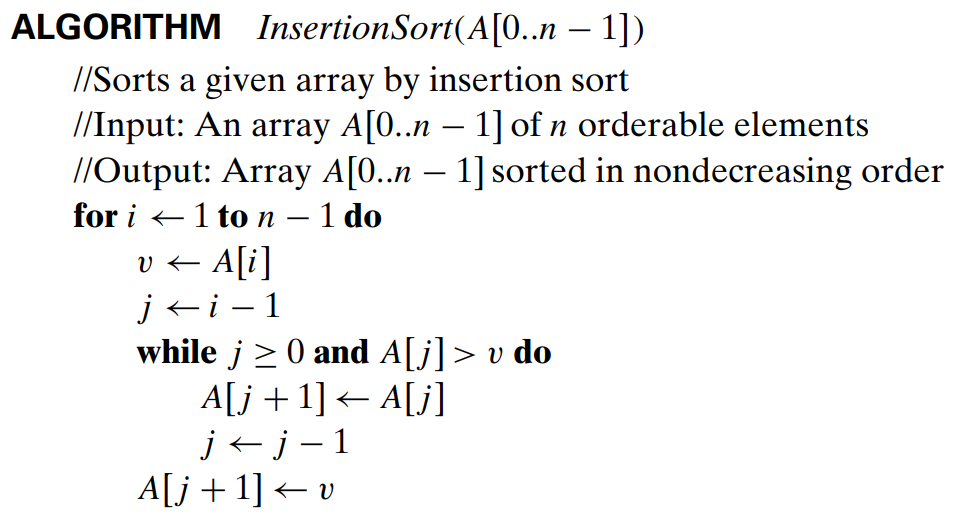 Insertion Sort
starting with A[1] and ending with A[n − 1], A[i]is inserted in its appropriate place among the first i elements of the array that have been already sorted

The basic operation of the algorithm is the key comparison A[j ]> v. (Why not j ≥ 0? Because it is almost certainly faster than the former in an actual computer implementation. Moreover, it is not germane to the algorithm: a better implementation with a sentinel eliminates it altogether.)
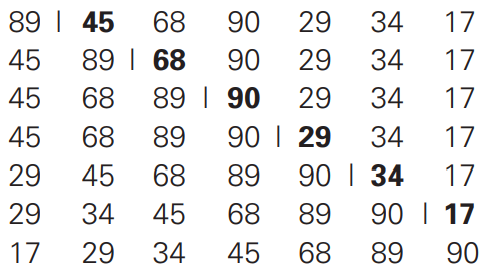 Insertion Sort
The number of key comparisons in this algorithm obviously depends on the nature of the input. In the worst case, A[j ] > v is executed the largest number of times, i.e., for every j = i − 1,..., 0. Since v = A[i], it happens if and only if A[j ] > A[i] for j = i − 1,..., 0. (Note that we are using the fact that on the ith iteration of insertion sort all the elements preceding A[i] are the first i elements in the input, albeit in the sorted order.) 
Thus, for the worst-case input, we get A[0]> A[1] (for i = 1), A[1] > A[2] (for i = 2),...,A[n − 2] > A[n − 1] (for i = n − 1). In other words, the worst-case input is an array of strictly decreasing values. The number of key comparisons for such an input is




Thus, in the worst case, insertion sort makes exactly the same number of comparisons as selection sort
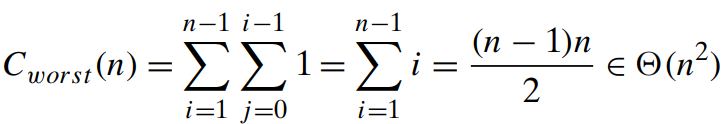 Insertion Sort
In the best case, the comparison A[j ] > v is executed only once on every iteration of the outer loop. It happens if and only if A[i − 1] ≤ A[i] for every i = 1,...,n − 1, i.e., if the input array is already sorted in nondecreasing order.
Thus, for sorted arrays, the number of key comparisons is




This very good performance in the best case of sorted arrays is not very useful by itself, because we cannot expect such convenient inputs. However, almost-sorted files do arise in a variety of applications, and insertion sort preserves its excellent performance on such inputs.
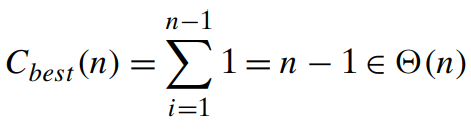 Insertion Sort
A rigorous analysis of the algorithm’s average-case efficiency is based on investigating the number of element pairs that are out of order. 
It shows that on randomly ordered arrays, insertion sort makes on average half as many comparisons as on decreasing arrays, i.e.,




This twice-as-fast average-case performance coupled with an excellent efficiency on almost-sorted arrays makes insertion sort stand out among its principal competitors among elementary sorting algorithms, selection sort and bubble sort.
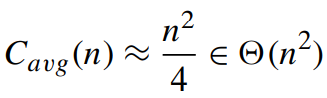 Sequential Search
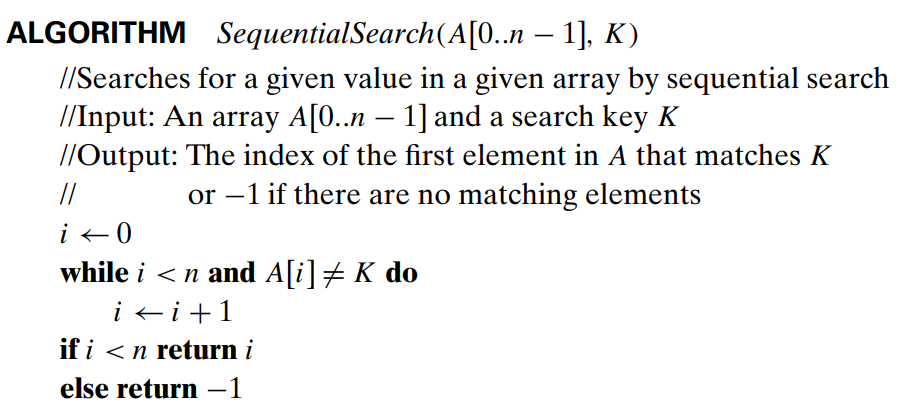 The algorithm simply compares successive elements of a given list with a given search key until either a match is encountered (successful search) or the list is exhausted without finding a match (unsuccessful search). 
A simple extra trick is often employed in implementing sequential search: if we append the search key to the end of the list, the search for the key will have to be successful, and therefore we can eliminate the end of list check altogether.
Sequential Search
Another straightforward improvement can be incorporated in sequential search if a given list is known to be sorted: searching in such a list can be stopped as soon as an element greater than or equal to the search key is encountered.
String Matching
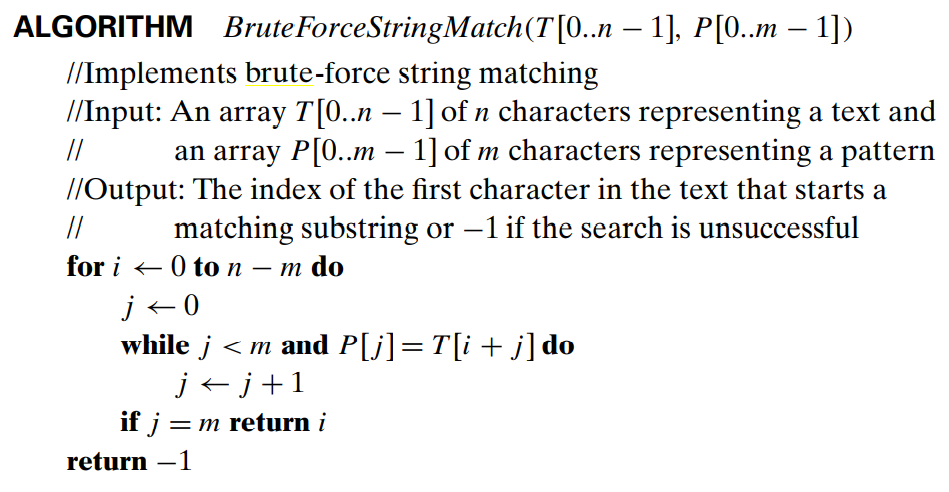 Problem : given a string of n characters called the text and a string of m characters (m ≤ n) called the pattern, find a substring of the text that matches the pattern.

Brute-force Solution: align the pattern against the first m characters of the text and start matching the corresponding pairs of characters from left to right until either all the m pairs of the characters match (then the algorithm can stop) or a mismatching pair is encountered. In the latter case, shift the pattern one position to the right and resume the character comparisons, starting again with the first character of the pattern and its counterpart in the text.
String Matching
Note that the last position in the text that can still be a beginning of a matching substring is n − m (provided the text positions are indexed from 0 to n − 1). Beyond that position, there are not enough characters to match the entire pattern; hence, the algorithm need not make any comparisons there.
Depth-First Search (DFS)
Depth-first search starts a graph’s traversal at an arbitrary vertex by marking it as visited. 
On each iteration, the algorithm proceeds to an unvisited vertex that is adjacent to the one it is currently in. (If there are several such vertices, a tie can be resolved by the alphabetical order of the vertices.) 
This process continues until a dead end—a vertex with no adjacent unvisited vertices— is encountered. 
At a dead end, the algorithm backs up one edge to the vertex it came from and tries to continue visiting unvisited vertices from there. 
The algorithm eventually halts after backing up to the starting vertex, with the latter being a dead end. By then, all the vertices in the same connected component as the starting vertex have been visited. 
If unvisited vertices still remain, the depth-first search must be restarted at any one of them.
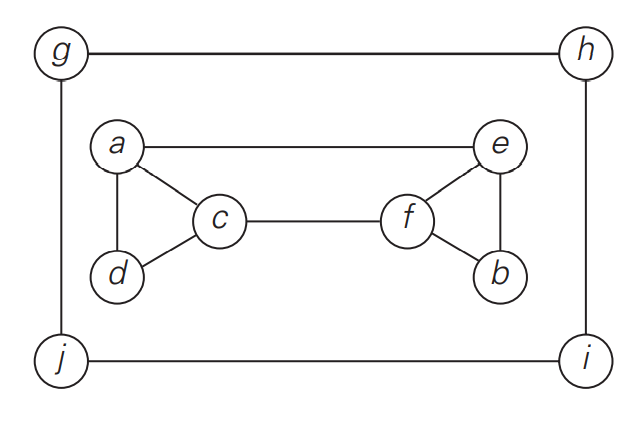 Depth-First Search (DFS)
It is convenient to use a stack to trace the operation of depth-first search. We push a vertex onto the stack when the vertex is reached for the first time, and we pop a vertex off the stack when it becomes a dead end. 
It is also very useful to accompany a depth-first search traversal by constructing the so-called depth-first search forest. 

The starting vertex of the traversal serves as the root of the first tree in such a forest. Whenever a new unvisited vertex is reached for the first time, it is attached as a child to the vertex from which it is being reached. Such an edge is called a tree edge because the set of all such edges forms a forest. 
The algorithm may also encounter an edge leading to a previously visited vertex other than its immediate predecessor (i.e., its parent in the tree). Such an edge is called a back edge because it connects a vertex to its ancestor, other than the parent, in the depth-first search forest.
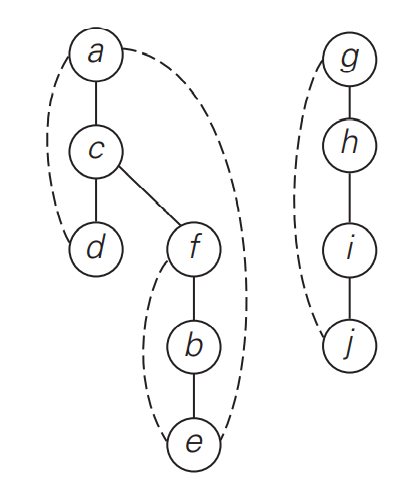 a, c, d, f, b, e, g, h, i, j
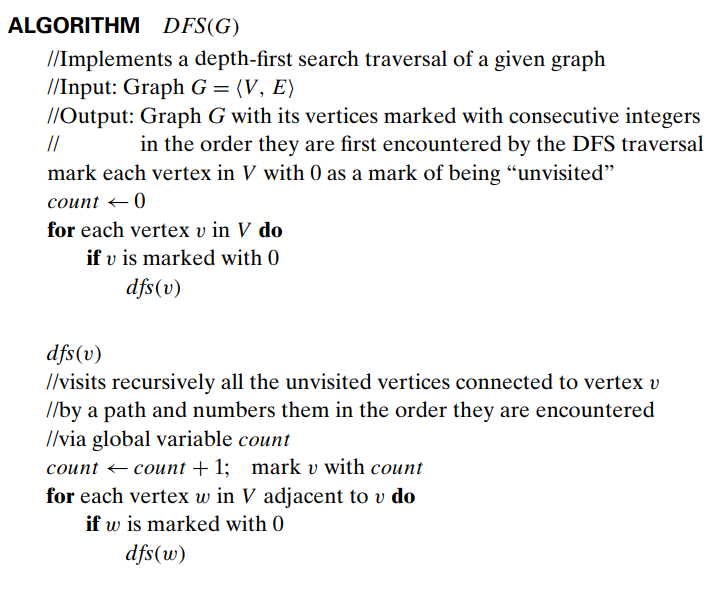 Depth-First Search (DFS)
The brevity of the DFS pseudocode and the ease with which it can be performed by hand may create a wrong impression about the level of sophistication of this algorithm. 
To appreciate its true power and depth, you should trace the algorithm’s action by looking not at a graph’s diagram but at its adjacency matrix or adjacency lists.
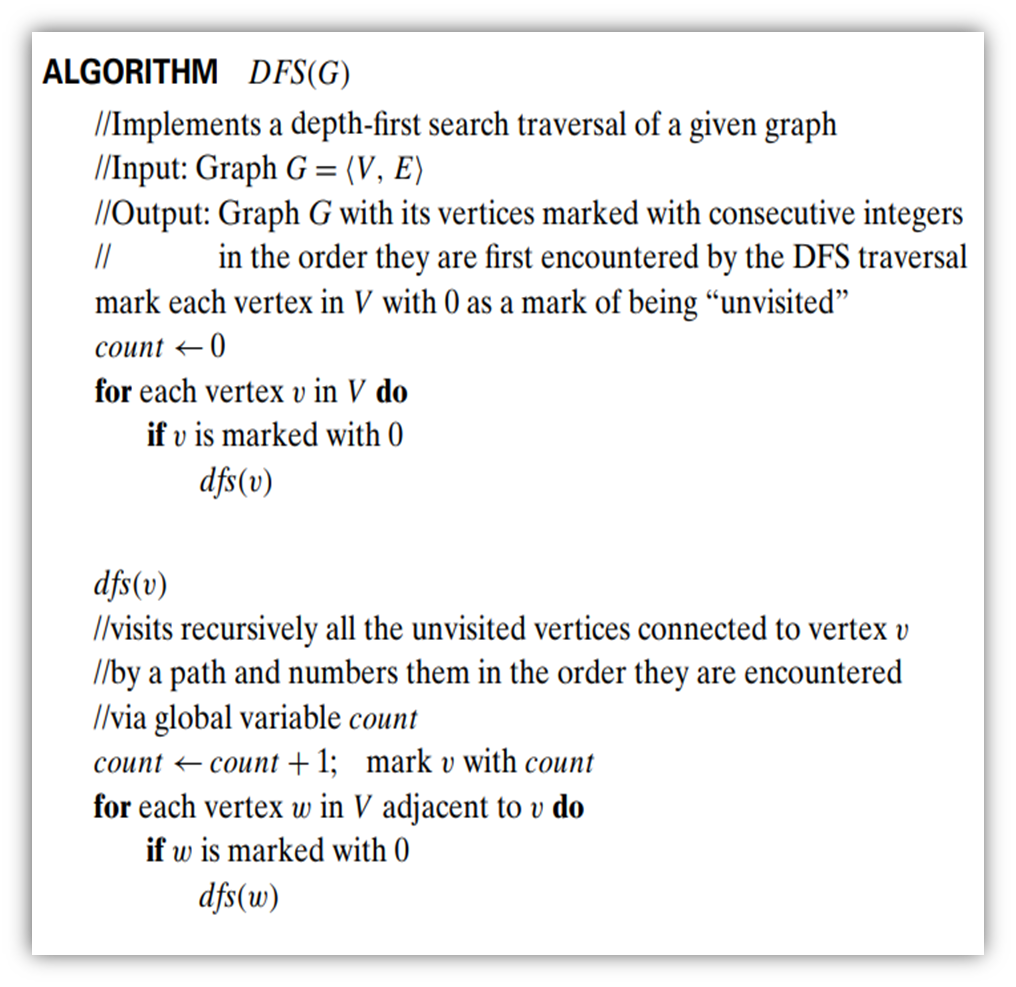 Depth-First Search (DFS)
Breadth-First Search (BFS)
If depth-first search is a traversal for the brave (the algorithm goes as far from “home” as it can), breadth-first search is a traversal for the cautious. 
It proceeds in a concentric manner by visiting first all the vertices that are adjacent to a starting vertex, then all unvisited vertices two edges apart from it, and so on, until all the vertices in the same connected component as the starting vertex are visited. 
If there still remain unvisited vertices, the algorithm has to be restarted at an arbitrary vertex of another connected component of the graph.
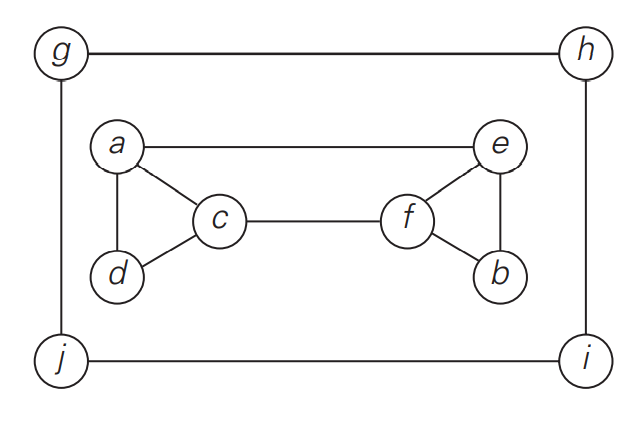 Breadth-First Search (BFS)
It is convenient to use a queue to trace the operation of breadth-first search. The queue is initialized with the traversal’s starting vertex, which is marked as visited. On each iteration, the algorithm identifies all unvisited vertices that are adjacent to the front vertex, marks them as visited, and adds them to the queue; after that, the front vertex is removed from the queue.
Similarly to a DFS traversal, it is useful to accompany a BFS traversal by constructing the so-called breadth-first search forest. 
The traversal’s starting vertex serves as the root of the first tree in such a forest. Whenever a new unvisited vertex is reached for the first time, the vertex is attached as a child to the vertex it is being reached from with an edge called a tree edge. 
If an edge leading to a previously visited vertex other than its immediate predecessor (i.e., its parent in the tree) is encountered, the edge is noted as a cross edge.
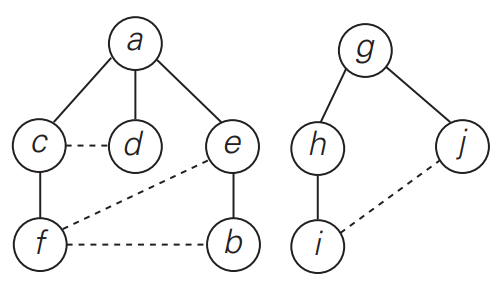 a, c, d, e, f, b, g, h, j, i
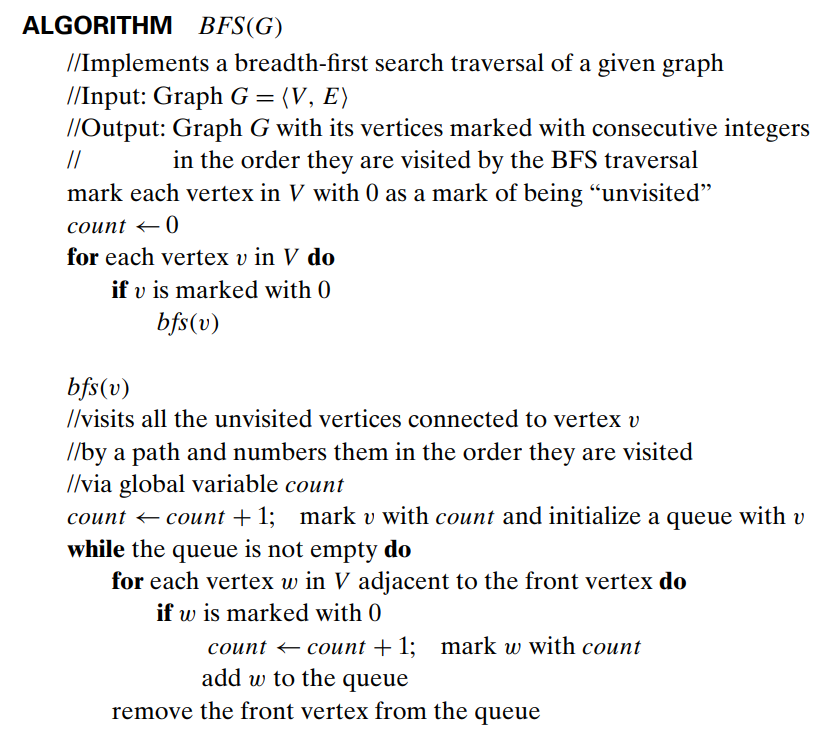 Breadth-First Search (BFS)